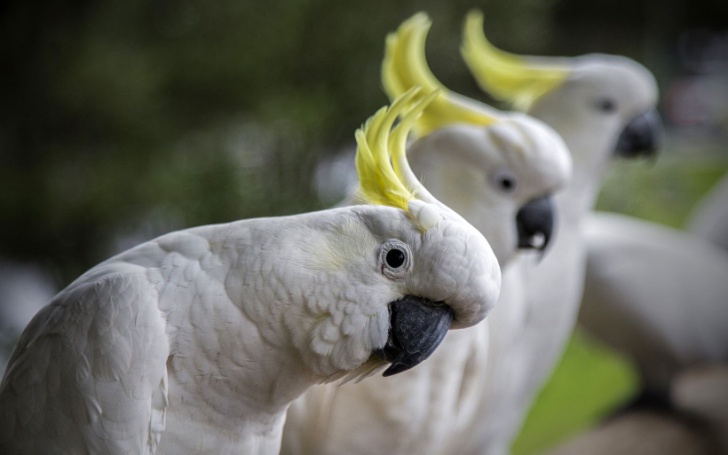 Papoušek kakadu - KOKI
Příběh pro děti
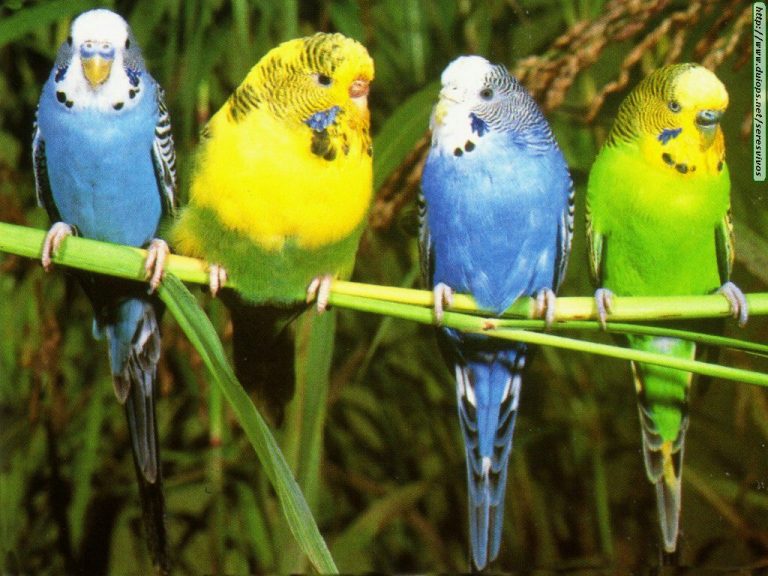 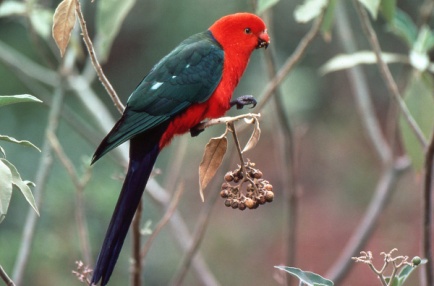 Papoušek kakadu - KOKI
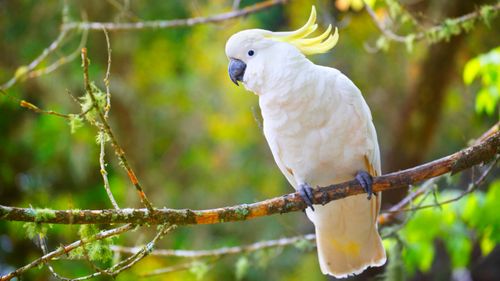 Papoušek kakadu - KOKI
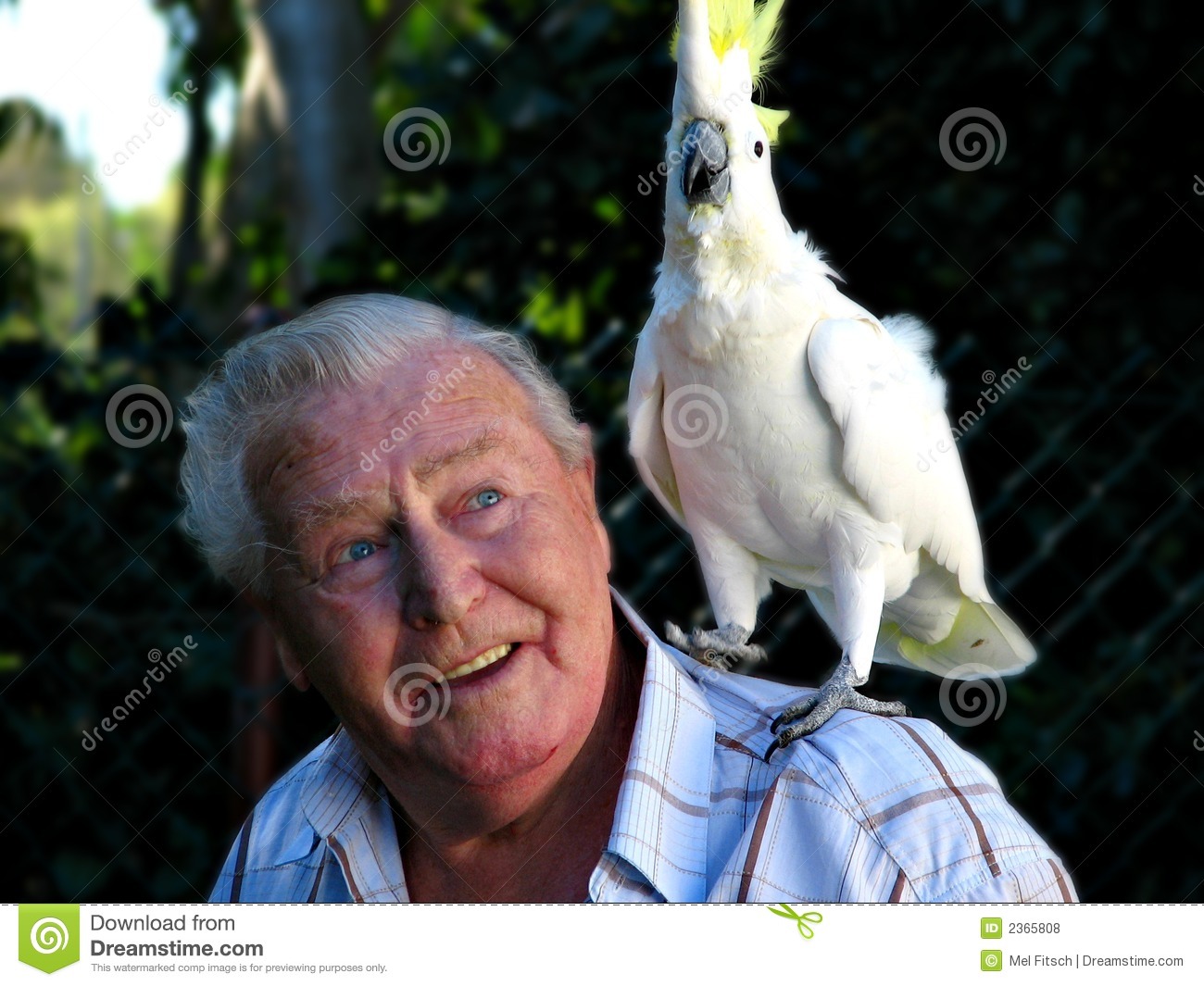 Papoušek kakadu - KOKI
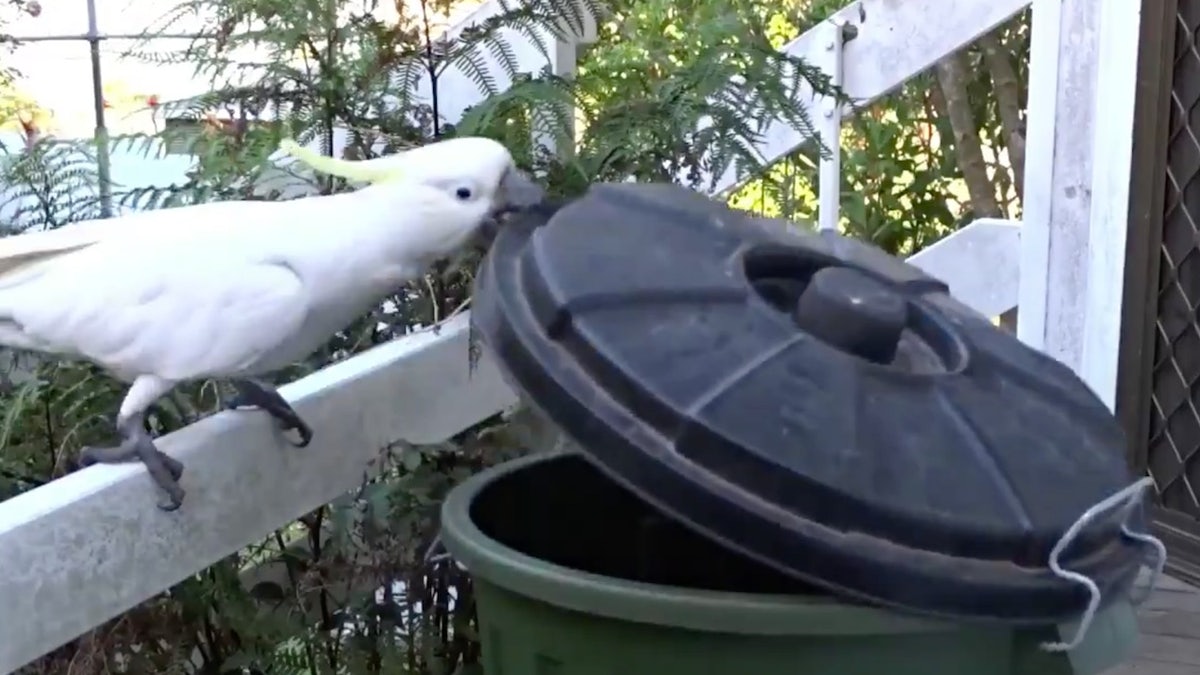 Papoušek kakadu - KOKI
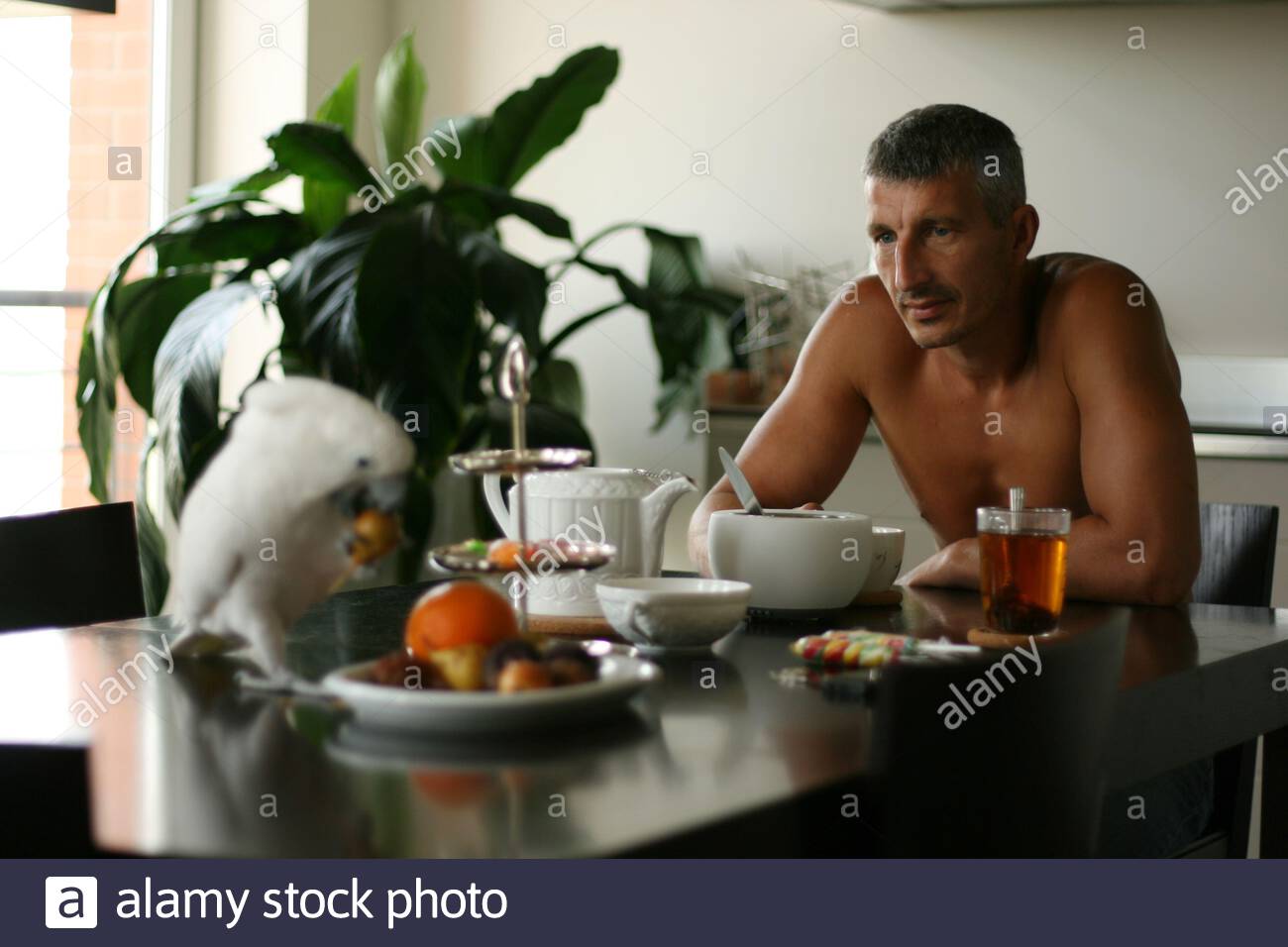 Papoušek kakadu - KOKI
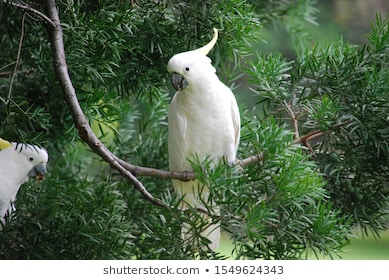 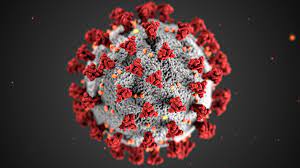 Covid-19
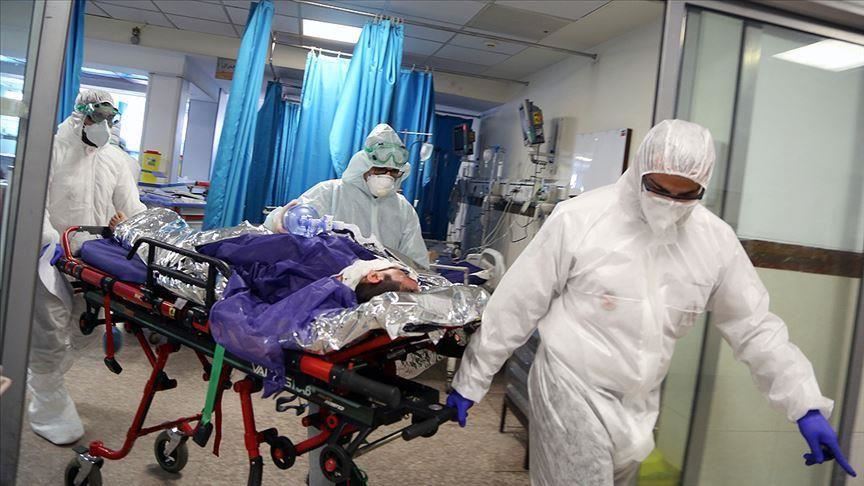 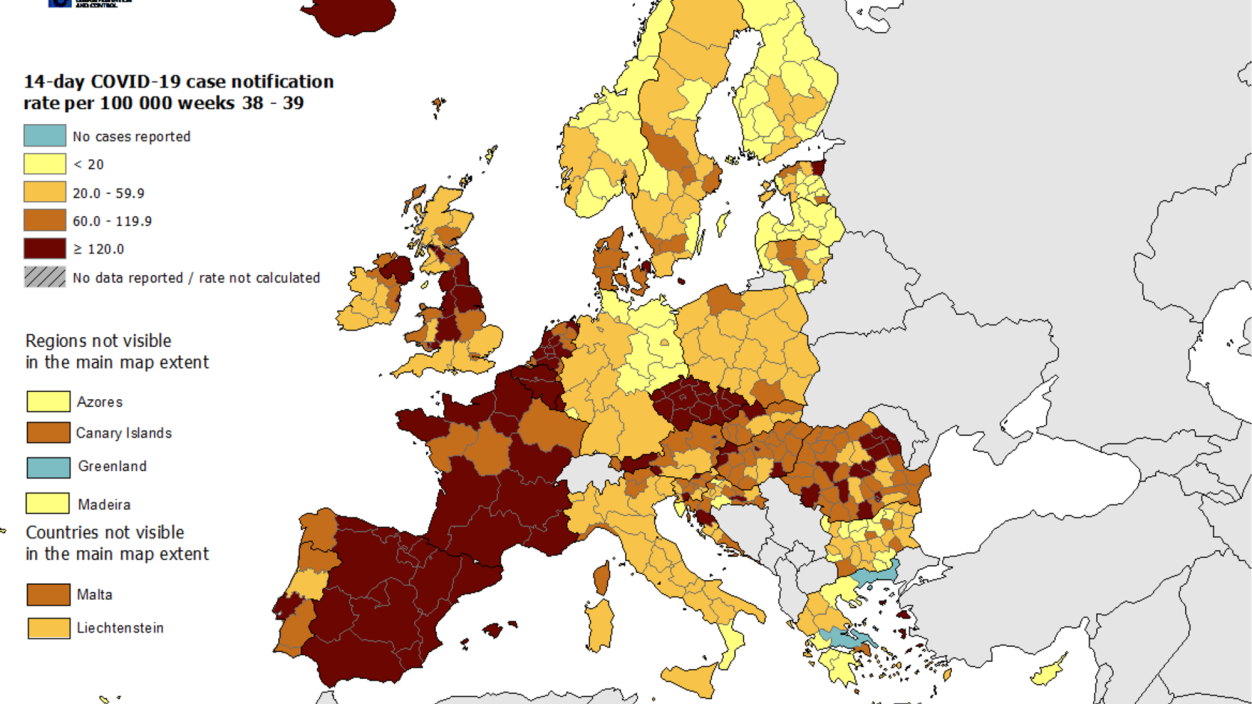 Koronakrize
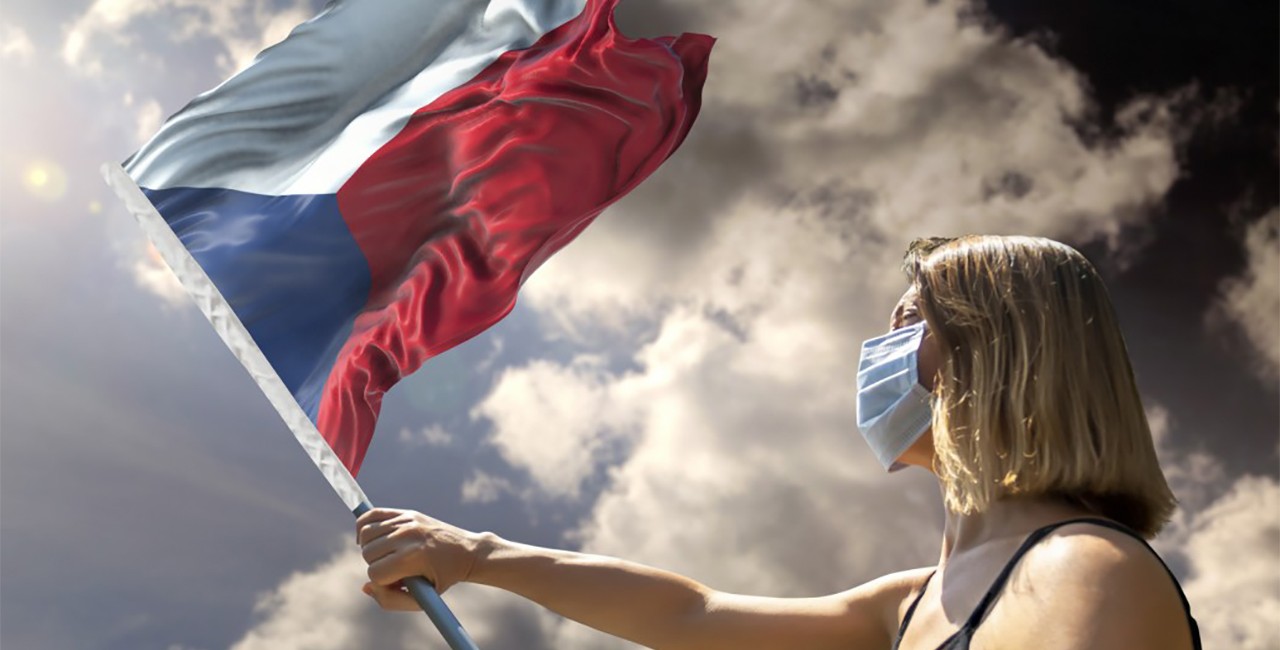 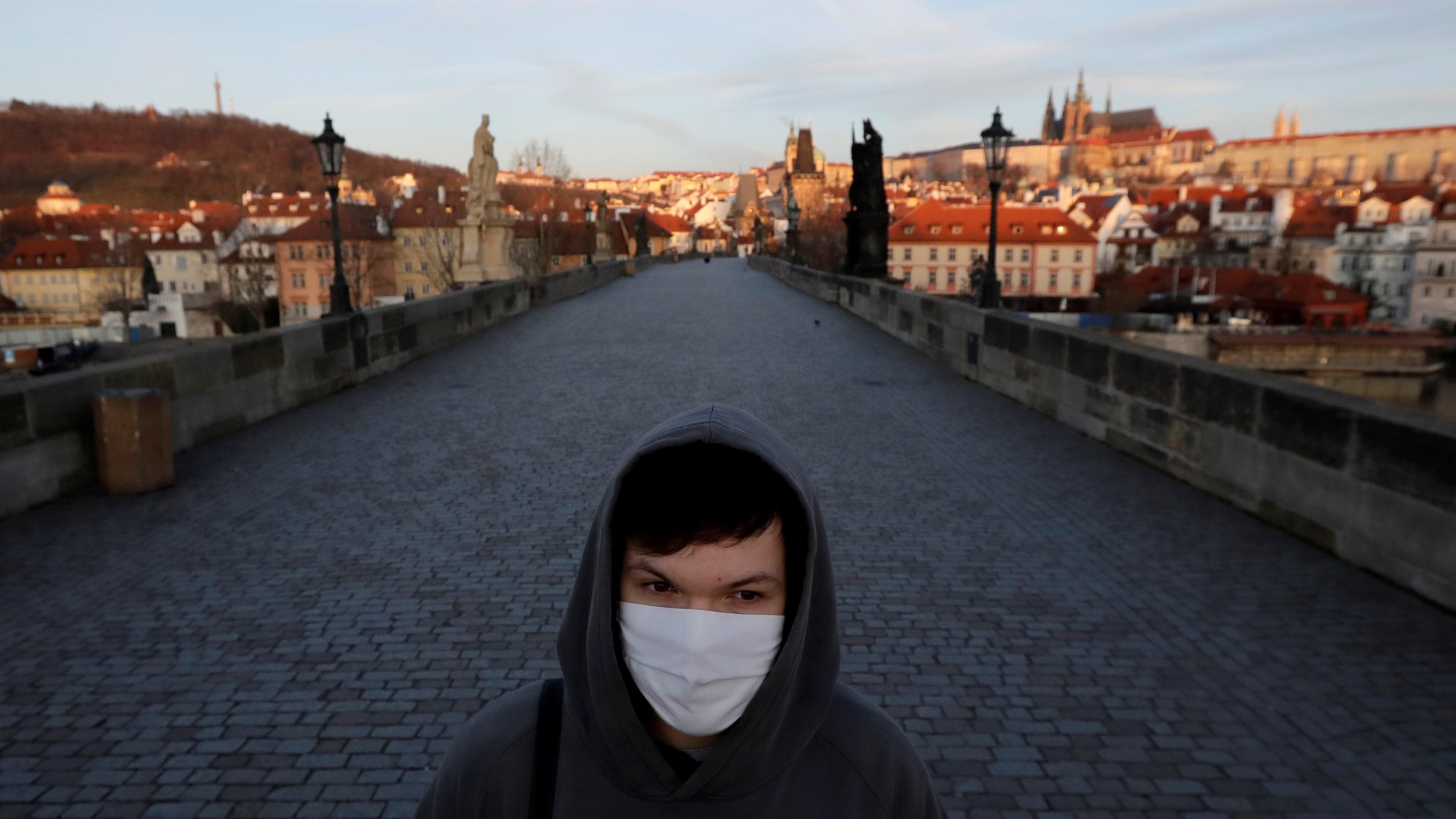 K čemu jsme povoláni v době pandemie?
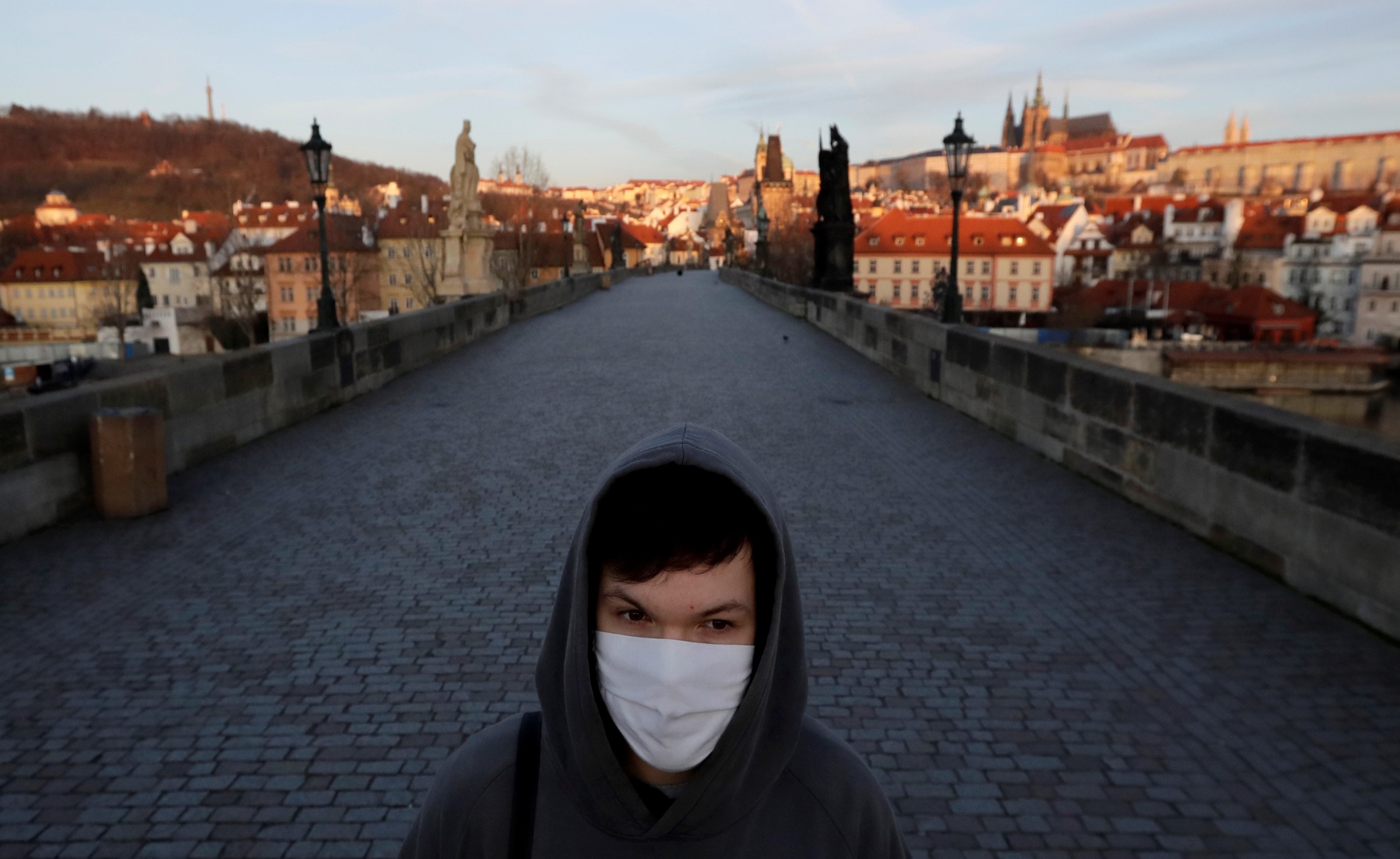 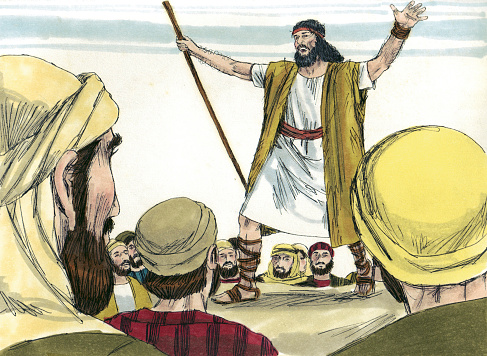 KRISTUS PŘICHÁZÍ!
K čemu jsme povoláni v době pandemie?
„Jan



































                     „Jan dostal nejvyšší úkol ze všech lidí: 
                           oznámit, že Kristus přichází!
                            A přece i ten nejnepatrnější, 
                                       kdo se dočkal a uvěřil,
                             byl poctěn více než Jan.“ (Lk 7,28; SNC)
KRISTUS PŘICHÁZÍ!
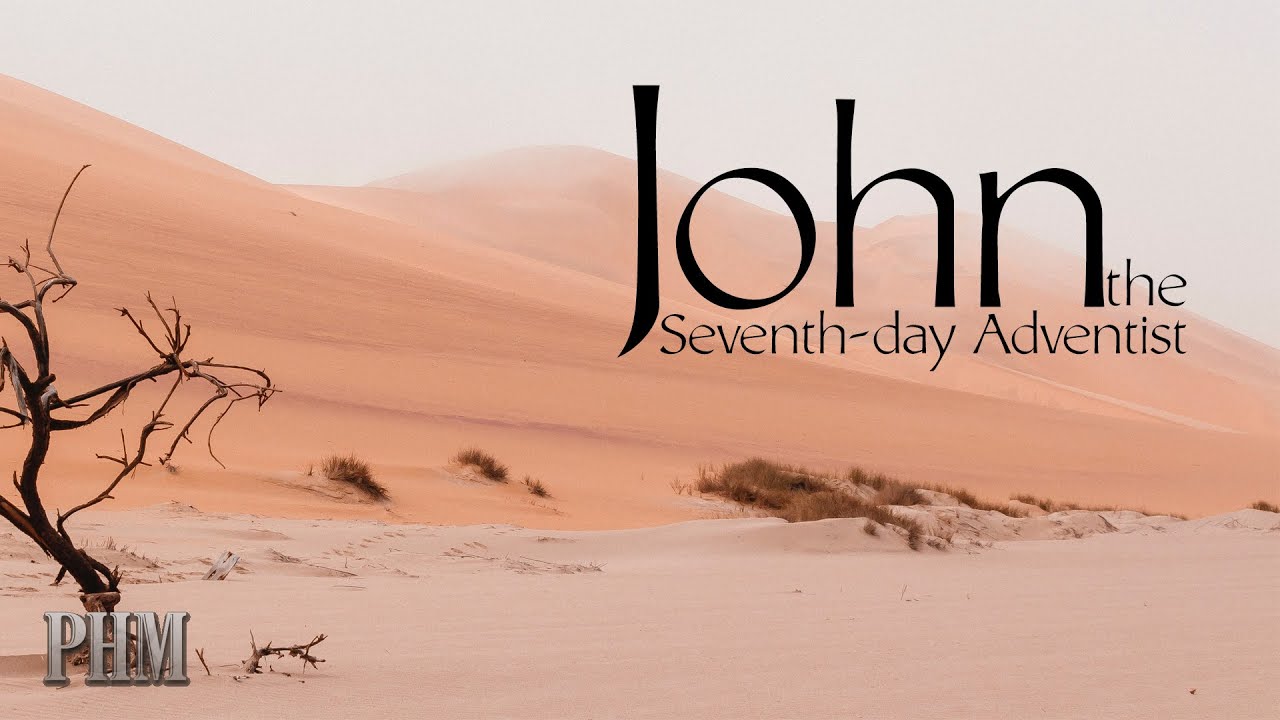 K čemu jsme povoláni v době pandemie?
K čemu jsme povoláni v době pandemie?
K čemu jsme povoláni v době pandemie?
K čemu jsme povoláni v době pandemie?
KRISTUS PŘICHÁZÍ!
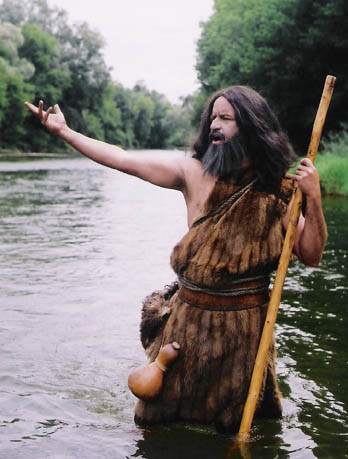 Starý                                                                                                        Nový
Zákon                                                                                                      Zákon  

Mal 3,23.24

Iz 40,3-5





 „Z pouště volá hlas: Připravte Pánu cestu a odstraňte mu překážky! Zasypejte všechny strže, srovnejte každou horu a pahorek, napřimte křivé stezky a uhlaďte hrbolaté pěšiny, dříve než se zjeví Boží Vysvoboditel všem!“ (Lk 3,4-6; SNC).
„Vy chytráci! Myslíte, že se vykroutíte z Božího soudu jako hadi?
                        Ovoce pokání jsou činy; dokažte jimi,
                že se opravdu chcete změnit!“ (Lk 3,7-8; SNC)
KRISTUS PŘICHÁZÍ!
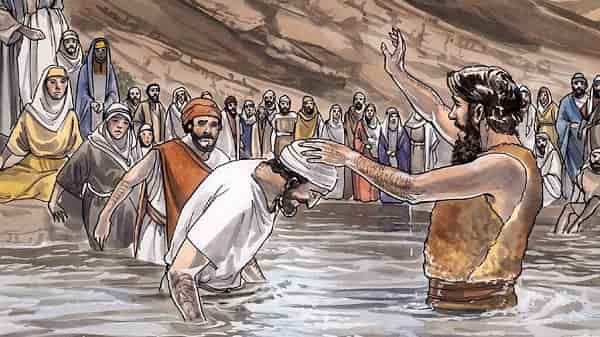 „Čiňte pokání!“
KRISTUS PŘICHÁZÍ!
Zvěstování o příchodu Božího království
„Janova slova na posluchače silně zapůsobila a přesvědčila je.“ (TV 62; DA 107). 

„Co jen máme dělat?“ 
(Lk 3,10)
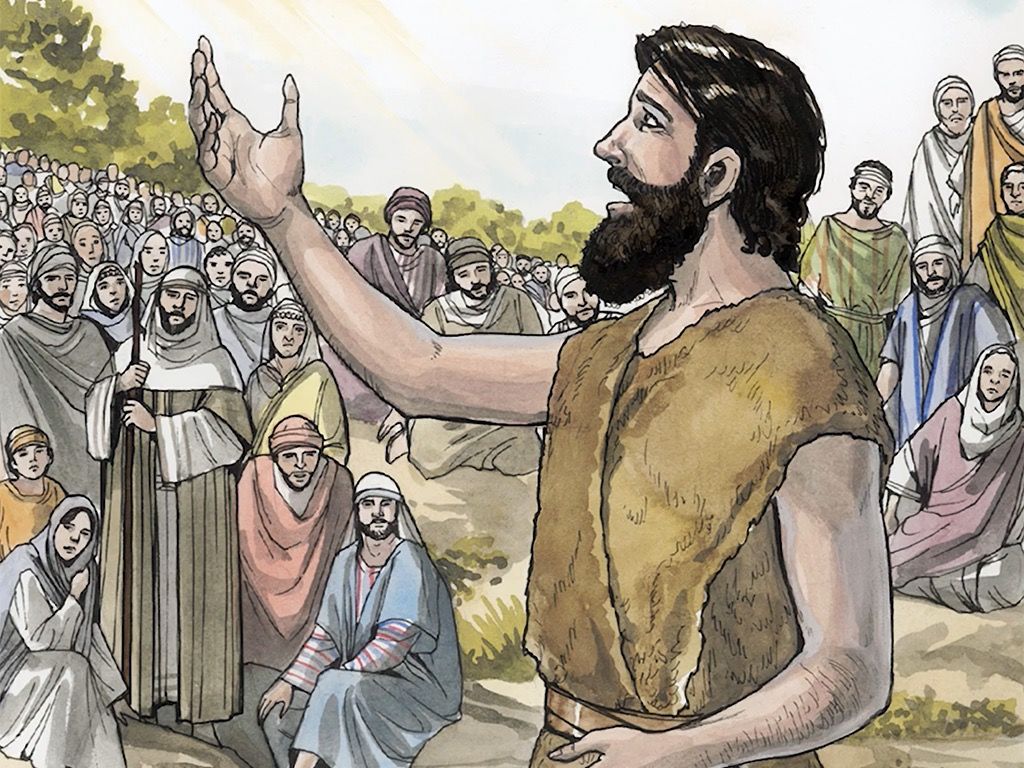 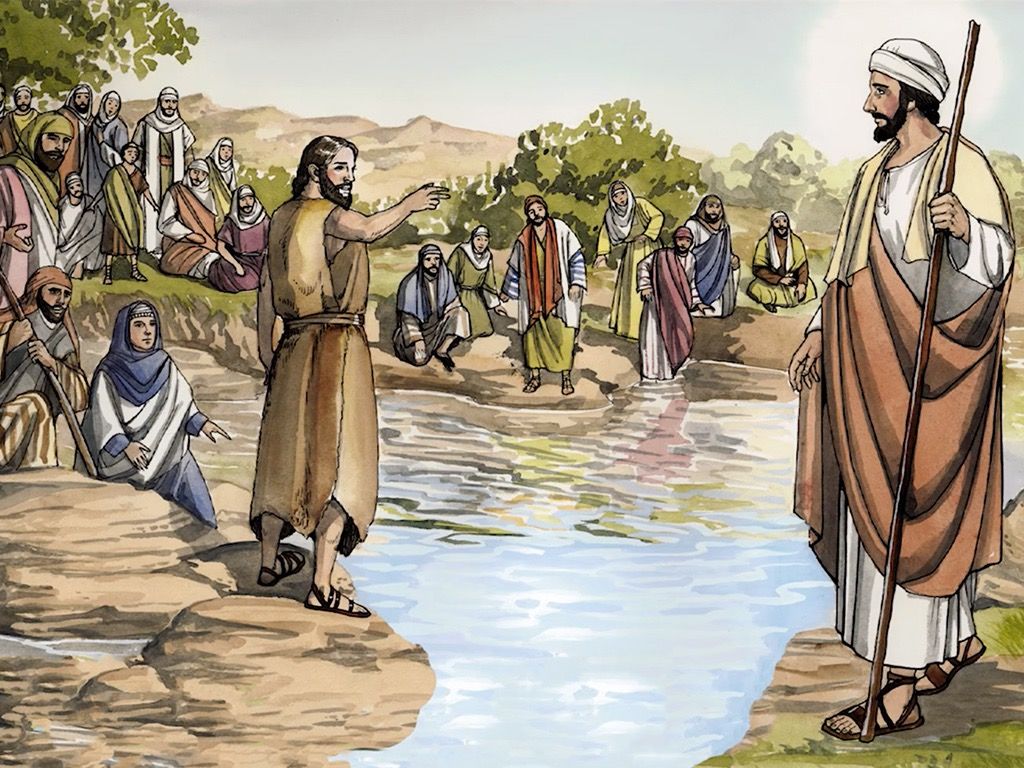 KRISTUS PŘICHÁZÍ!
Zvěstování o konci světa a o tom, že se plní proroctví poslední doby, nevytvořilo komunitu lidí, kteří by neměli nic společného s okolním světem. Naopak dalo zrod takovému společenství, které vedlo své členy k osobnímu zájmu o své bližní.
Tuto skutečnost potvrzuje židovsko-římský historik z 1. století po Kr., který napsal, že Jan Křtitel přikazoval Židům, “aby se chovali navzájem jeden k druhému bezúhonně a zároveň spravedlivě, k Bohu projevovali zbožnost, a pak se nechali pokřtít… Mnohé zástupy k němu přicházely       a tím, co slyšeli, byli hluboce zasaženi.“ (Josefus Flavius, Židovské starožitnosti s. 18).
KRISTUS PŘICHÁZÍ!
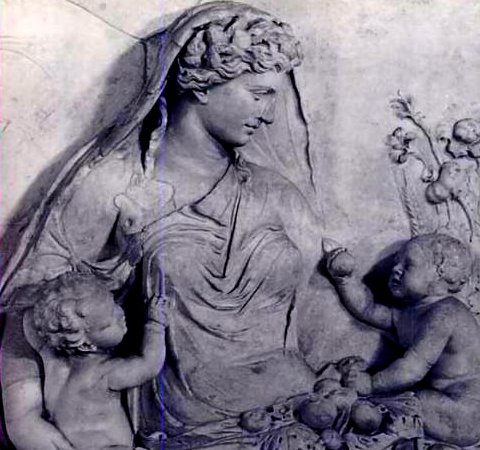 Věrné a poctivé kázání tohoto eschatologického poselství o přípravě cesty pro první příchod Ježíše vyvolalo v tehdejší společnosti zájem vzájemně si pomáhat. Už se nedistancovali od lidí ve světě, ale věnovali se trpícím a pečovali o potřebné. Takový výsledek může být pro někoho překvapující. Jak může pouhé zvěstování kázání způsobit, aby lidé, kteří mají „nebeské smýšlení, usilovali o dobro na zemi“? (Sk 1,9-11)
KRISTUS PŘICHÁZÍ!
„Vraťte se k Janovi a povězte mu o tom, co jste viděli a slyšeli: slepí vidí, chromí chodí, malomocní jsou uzdravováni, hluší slyší, mrtví vstávají k životu a ti, kteří u lidí neznamenají nic, jsou ujišťováni, že Bůh s nimi počítá.“ (Mt 11,4.5; SNC).

Ježíš věděl, že Jan rozezná napětí mezi věcmi posledními (eschatologickými) a časnými.  Ježíš věděl, že Jan pochopí, že naděje pro věčnost nevyvolává lhostejnost vůči současnému světu, ale naopak zasvěcuje ještě k obětavější službě.
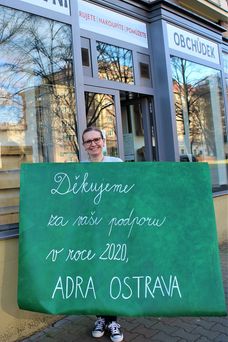 KRISTUS PŘICHÁZÍ!
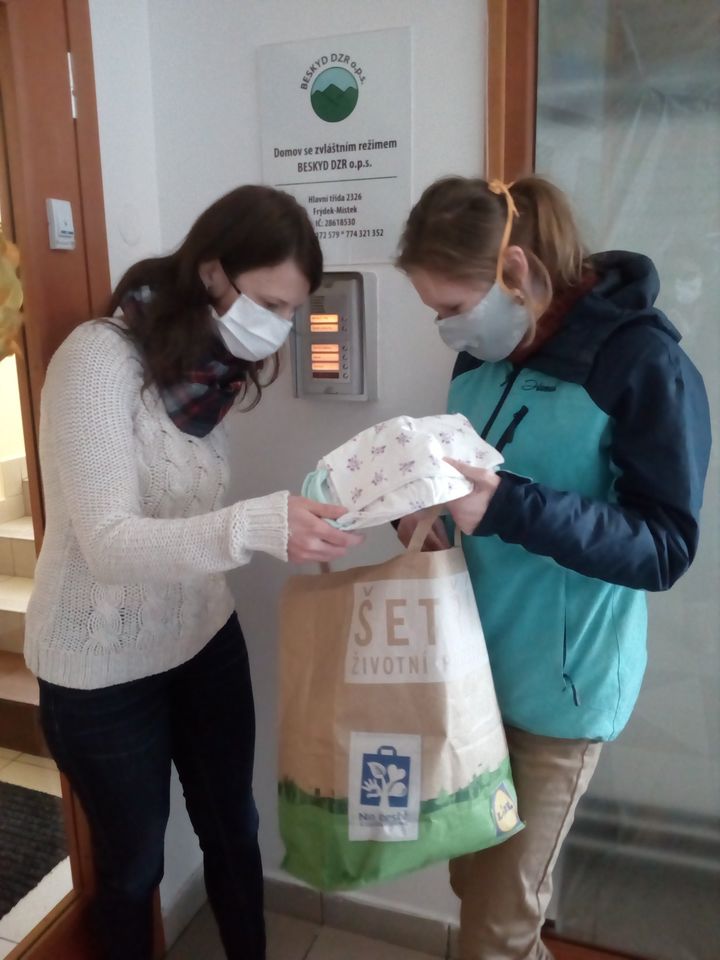 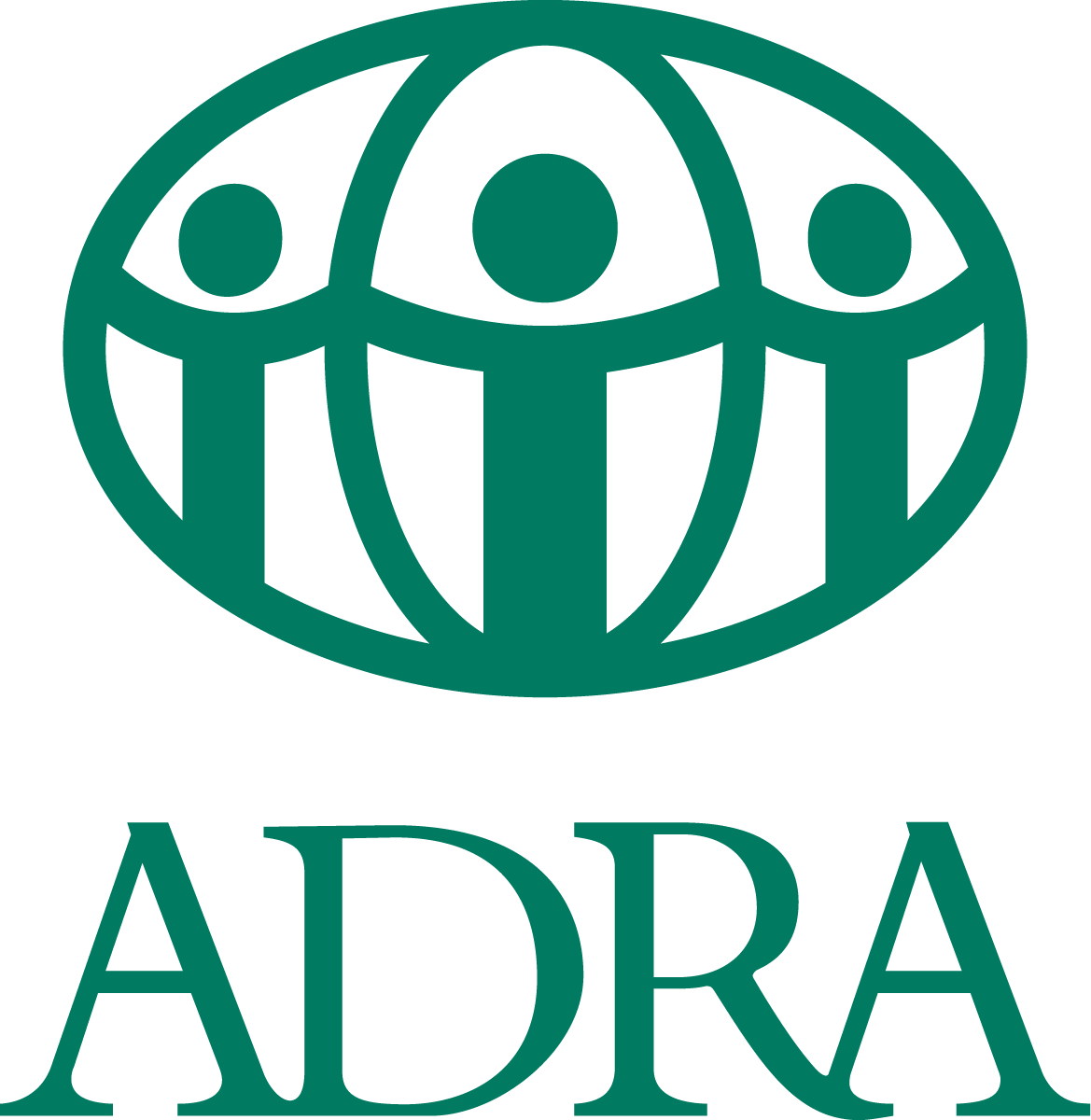 KRISTUS PŘICHÁZÍ!
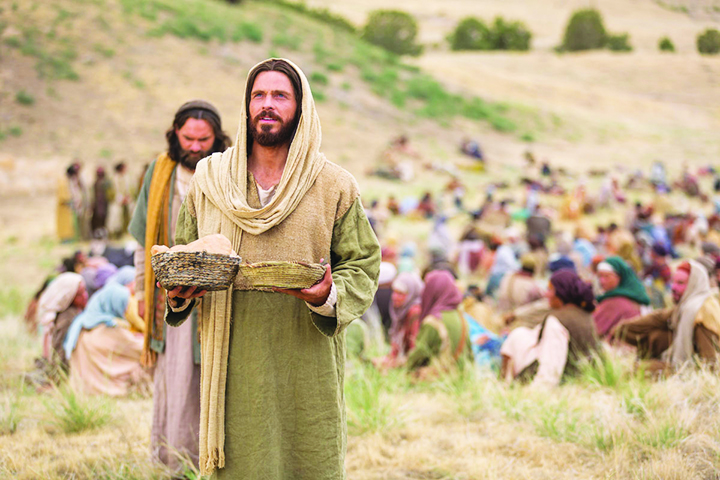 „Kam by chodili, dejte jim najíst vy!“ (Mt 14,13-16; SNC)
KRISTUS PŘICHÁZÍ!
„Opravdu, mezi všemi lidmi, kteří se kdy narodili, není nikdo, kdo by převyšoval svým posláním Jana Křtitele“ (Mt 11,11; SNC).
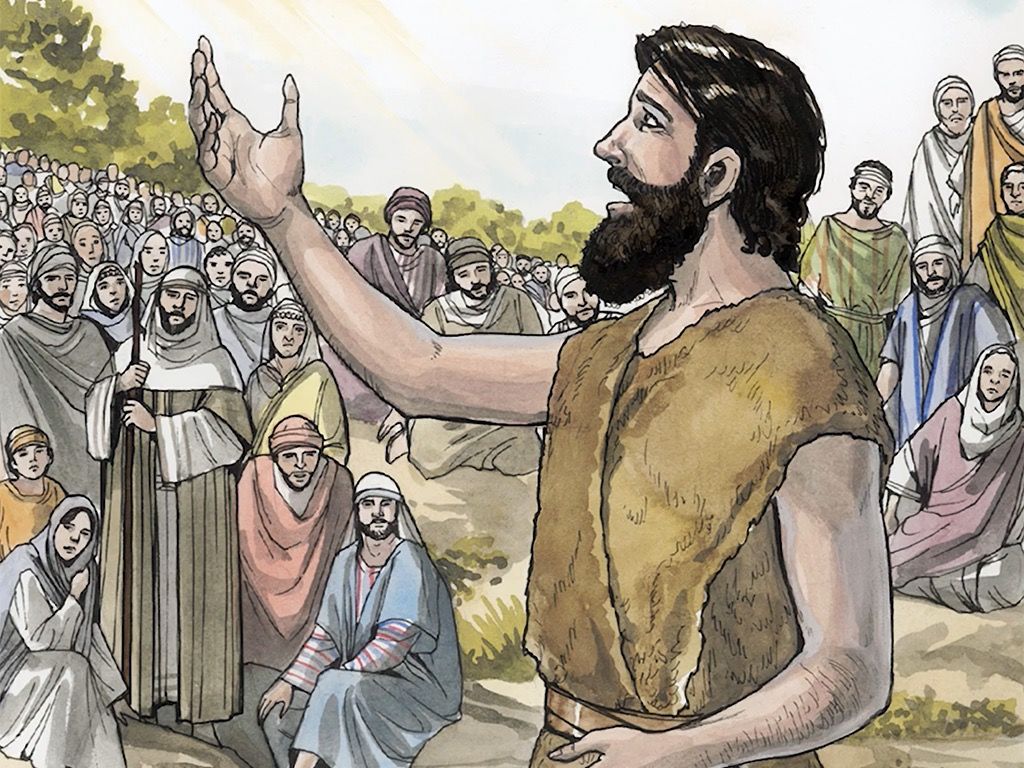 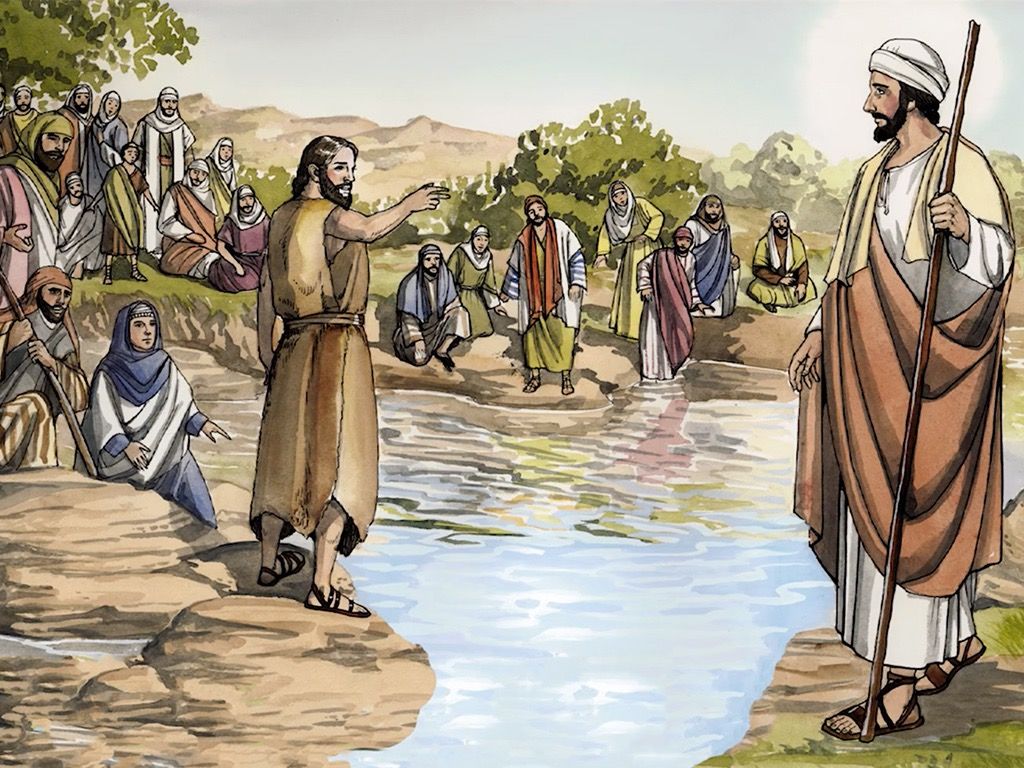 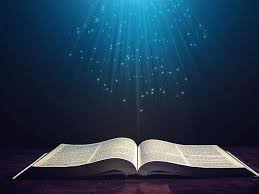 KRISTUS PŘICHÁZÍ!
„ V naší době,  právě před příchodem Ježíše Krista na nebeských oblacích,  má být konáno podobné dílo jako Janovo. Bůh povolává takové muže a ženy,  kteří připraví lid,  aby obstál ve veliký den Páně. Poselství,  které předcházelo veřejnému Kristovu vystoupení,  znělo: změňte své smýšlení,  celníci a hříšníci,  změňte své smýšlení,  i vy saduceové a farizeové:  „Pokání čiňte,  nebo se přiblížilo království nebeské.“ Jeho lid,  který věří v brzký Kristův příchod,  má nést poselství:  „Připrav se na setkání se svým Bohem.“ (Amos 4,12) 
Naše zvěstování musí být právě tak adresné,  jaké kázal Jan.  Máme-li přinést podobné poselství jako Jan, musíme jako on prožít duchovní zkušenosti. S pohledem upřeným na Ježíše budeme ztrácet se zřetele sami sebe.“ (GW 55)
KRISTUS PŘICHÁZÍ!
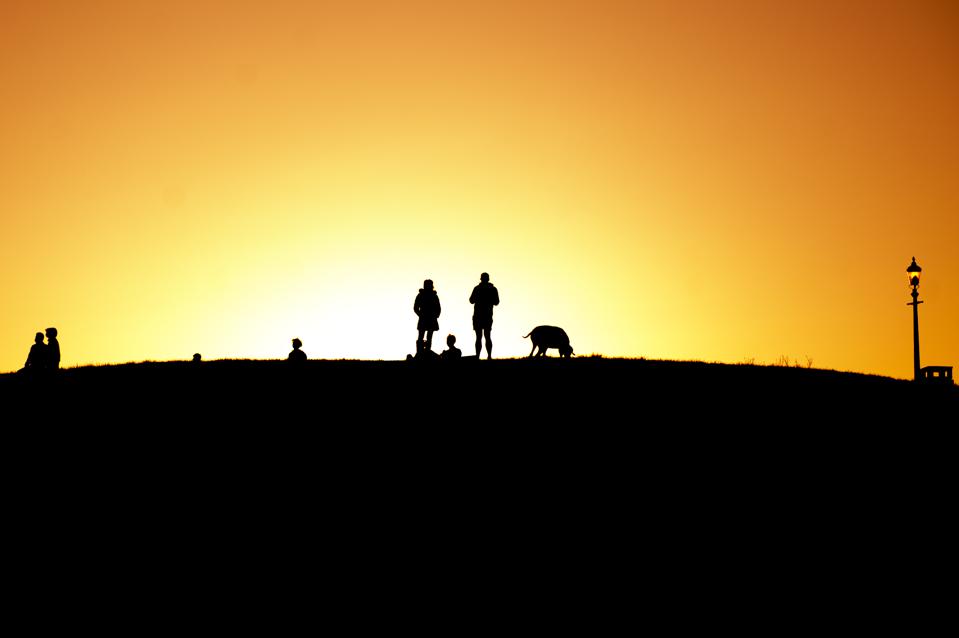 Očekávání věčnosti prostřednictvím apokalyptických kázání zaměřených na Božího Beránka může a bude nás dnes mobilizovat, podobně jako před 20 stoletími na březích Jordánu. Budeme s rozpjatýma rukama, soucitnými srdci a otevřenými domovy nabízet pomoc zraněnému světu.

K

K čemu jsme povoláni v době pandemie?